State Center Community College District 2010-11 Budget Update
Regular Board of Trustees Meeting
December 7, 2010
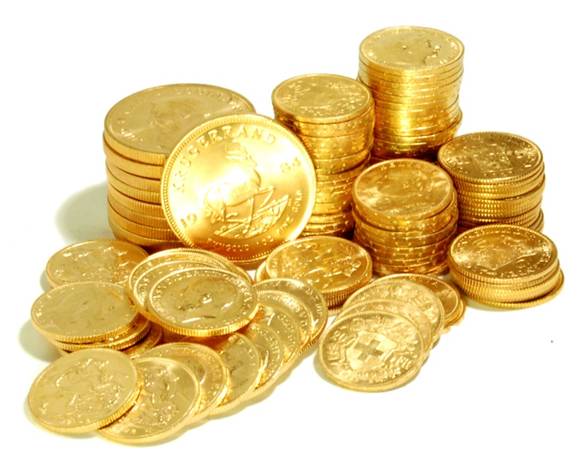 1
Where is the State budget today?
The Legislative Analyst Office has projected a $25 billion shortfall in revenue for fiscal years 2010-11 ($6 billion) and 2011-12 ($19 billion).  When the budget was passed and signed, the estimate had been a $10-$12 billion shortfall.
The State has new legislators and a new governor.
Governor Schwarzenegger has called a special session of the legislature to address the $6 billion shortfall projected for 2010-11.  Little is expected from this session.
Governor-elect Brown’s staff is asking for patience and time to develop a plan to address the budget.
The 2011-12 State Budget presentation is scheduled for January 10, 2011.
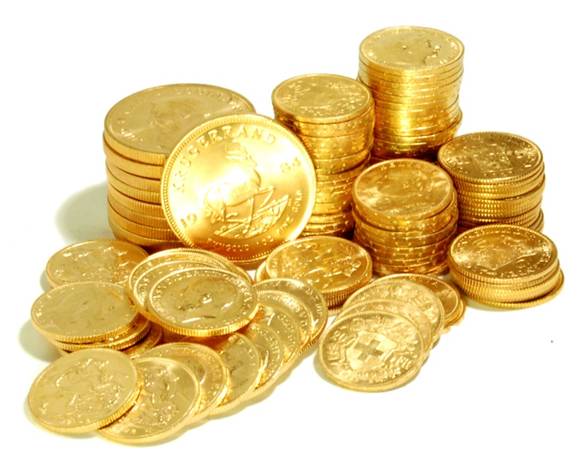 2
What is the State Chancellor’s Office and League saying about the 2010-11 budget?
State Chancellor’s Office information:
Cuts over $230 million (based upon the community college system’s, or District’s proportionate share of Prop. 98 funding)
State leaders are well aware of the important role community colleges are playing in providing educational and training opportunities 
Community College League of California:
Cuts of $230 to $250 million for 2010-11 and as much as $1.1 billion as proportionate share of the two fiscal year shortfalls
Assuming Prop. 98 is fully funded, funding for K-12 and community colleges will not return to 2007-08 levels of funding until 2015-16 (projection ignores structural shortfall revenue)
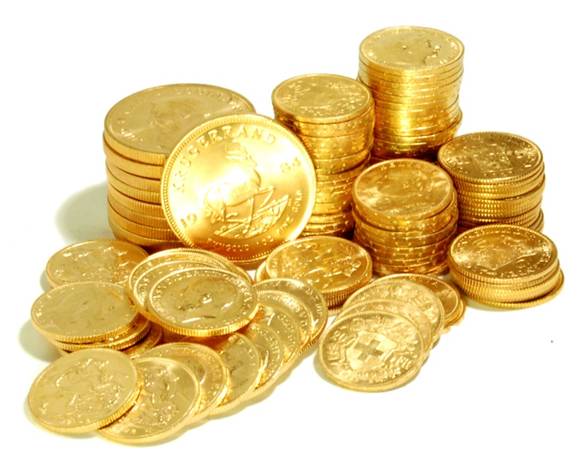 3
What might be the implications for the 2010-11 budget?How might the cuts occur?
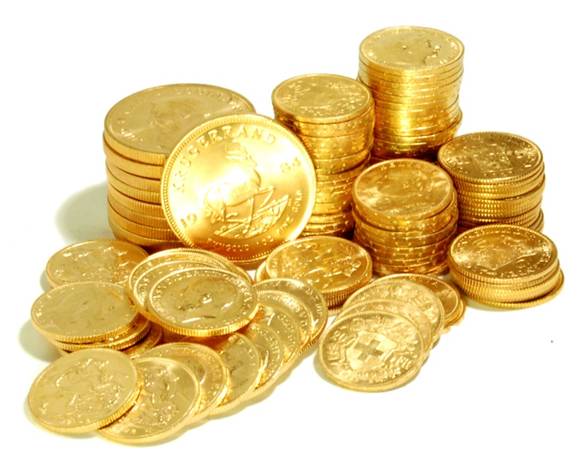 4